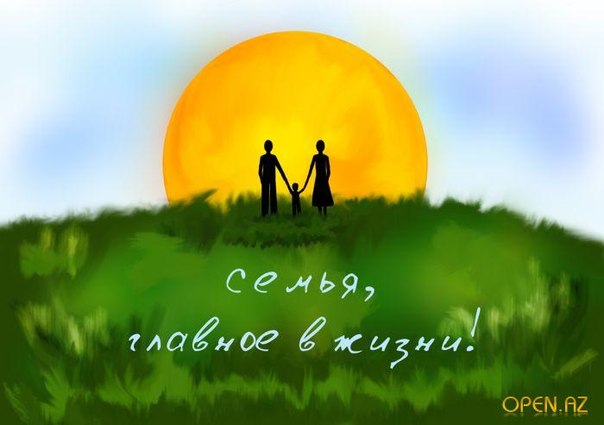 Родительский клуб «СемьЯ» – эффективная форма сотрудничества педагогов детского сада и родителей.
   

Клуб – форма объединения людей с целью  общения.
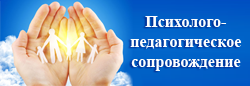 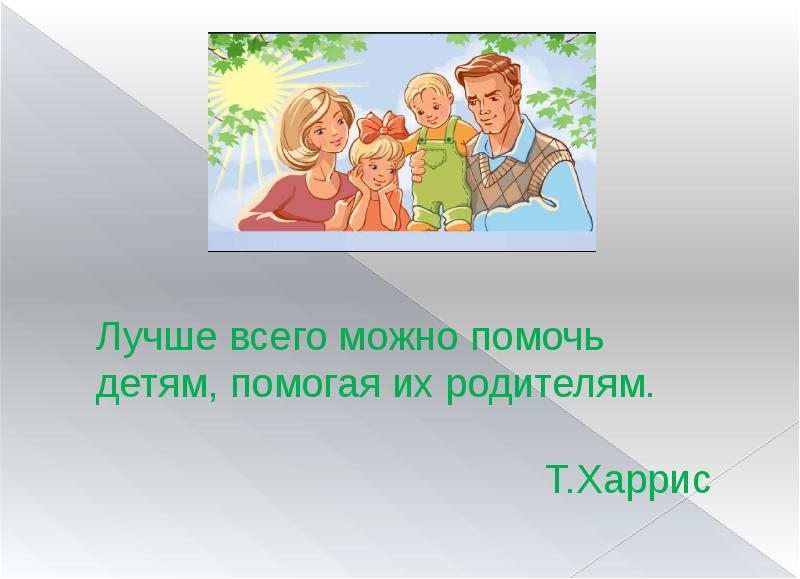 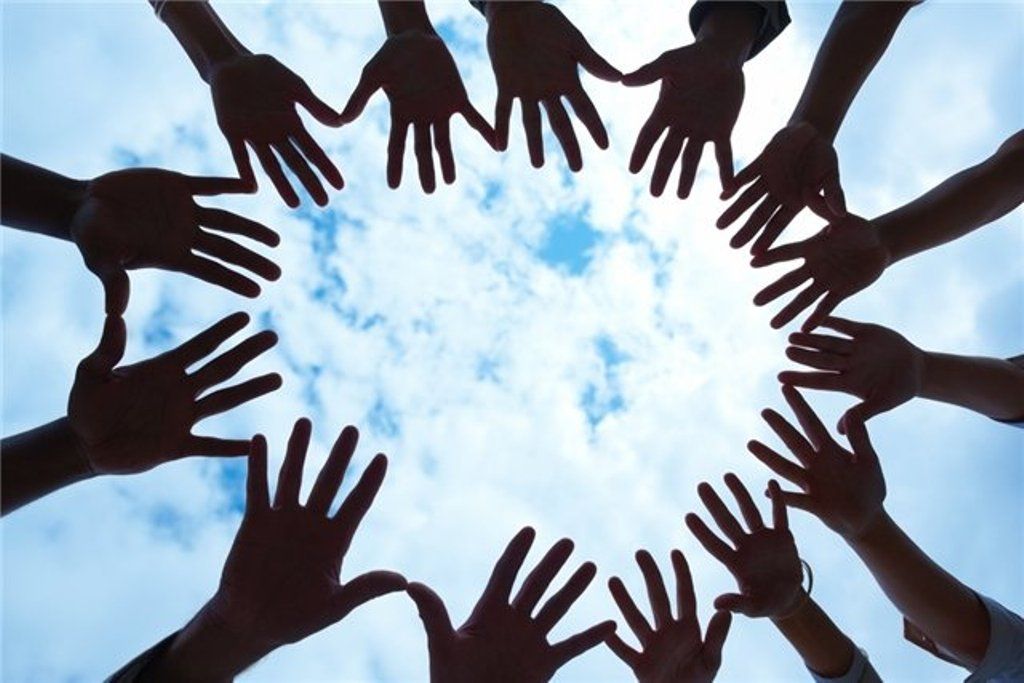 Правила 
родительского клуба
      Активное участие
   Конфиденциальность
           Искренность
        Безоценочность
             Уважение
         Здесь и сейчас
Вопросы для размышлений:

Что является наиболее важным 
    в восприятии ребёнка как              проявление любви родителей?
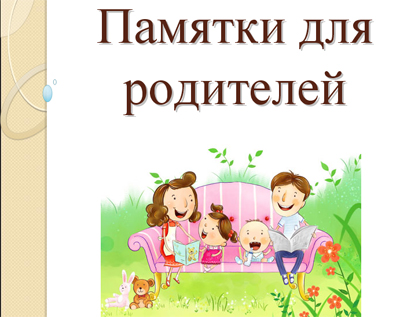 уважение его желаний (важно признавать законность его желаний и не навязывать ему навыки, которым он сопротивляется. Эта тактика поможет ребёнку обрести самоутверждение и почувствовать любовь родителей)
постоянство принятия личности ребёнка(если родители часто раздражаются на ребёнка, то для него это означает «исчезновение» любви к нему. А когда родительская любовь исчезает часто и с лёгкостью, то ребёнок) теряет в ней уверенность. Позднее, когда ребёнку надо будет решать много сложных жизненных проблем, эта уверенность может обернуться недоверием к родителям)
Безусловно принимать ребёнка- это
Любить его безусловной любовью, 
просто за то, что они у Вас есть!!!
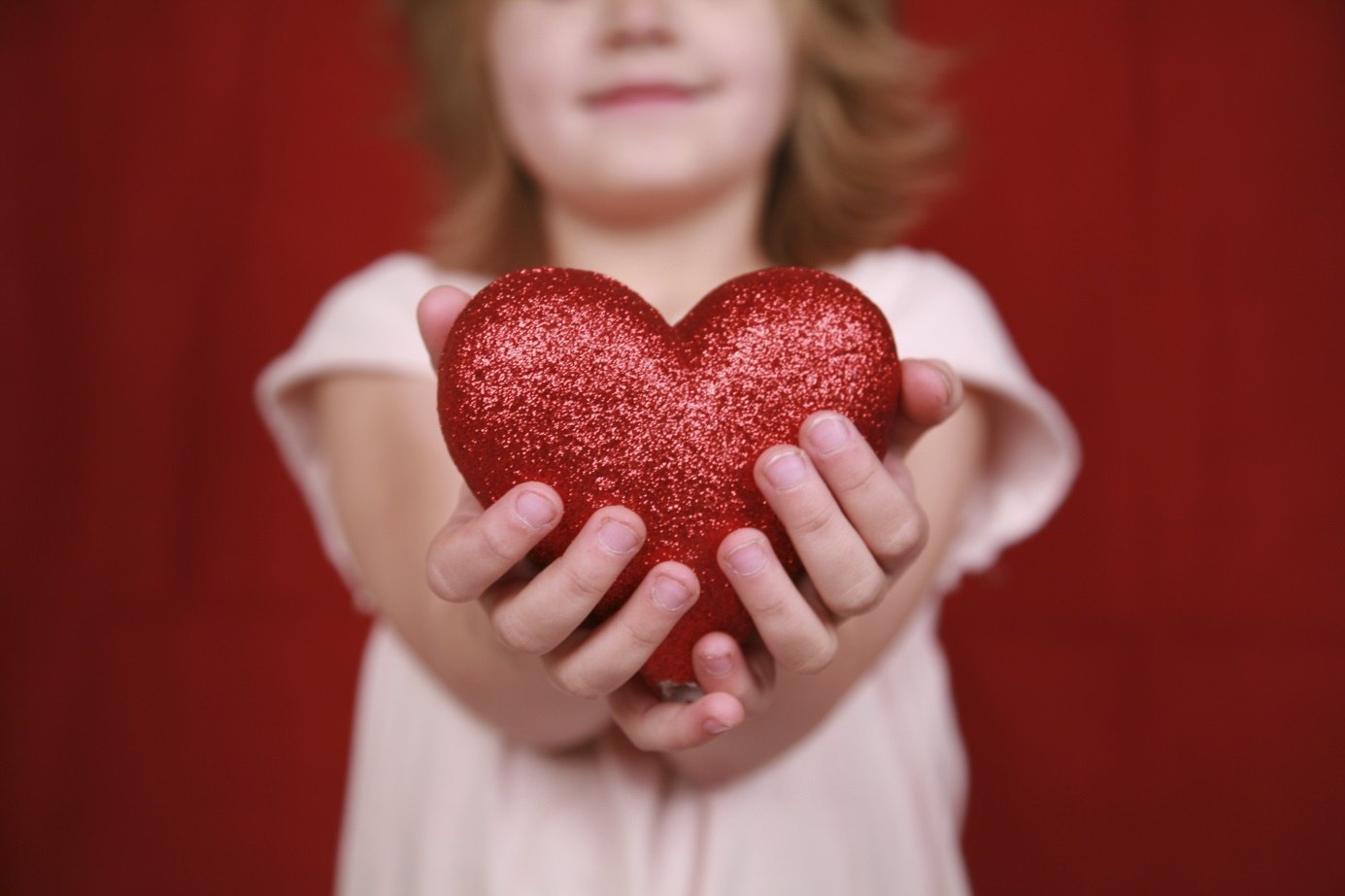 А не за то, что он красивый, умный, способный, отличник, помощник…
стремление родителей избегать чрезмерных требований к ребёнку  

(выдвигая необходимые требования, постоянно проявлять мягкость, приветливость и чуткость)
полезнее и дороже любой игрушки для ребёнка общение с родителями. (Контакт с ребёнком должен быть построен на учёте его индивидуальности-темперамента, склонностей. Постоянное тактичное всматривание, вчувствование в эмоциональное состояние, внутренний мир ребёнка, в происходящие в нём изменения, в особенности его душевного строя-всё это создаёт основу для глубокого взаимопонимания между детьми и родителями в любом возрасте)
Родительская любовь принесёт ребёнку больше счастья, если он будет видеть, что она проявляется в отношениях родителей не только к нему, но и друг к другу (самый лучший подарок, который родители могут сделать своему ребёнку, это ИХ эмоциональное, физическое, духовное и интеллектуальное здоровье)
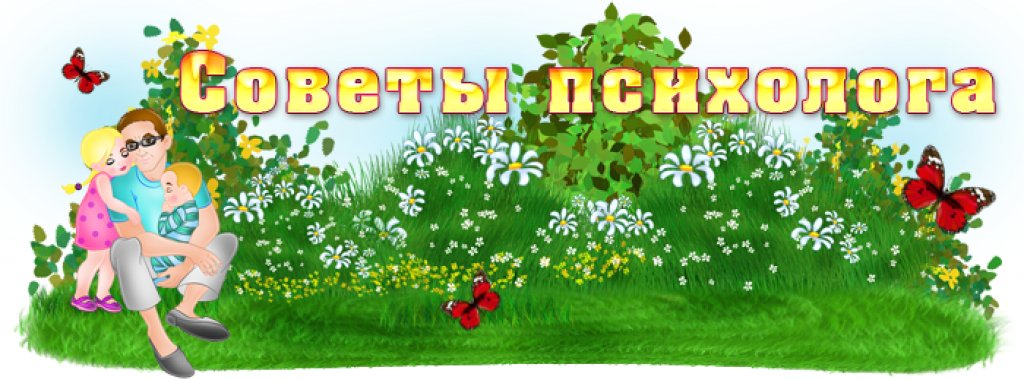 «у каждого ребёнка есть 
основной язык любви, 
с помощью которого родители могут общаться с ним на глубоком душевном уровне»
Физический контакт: включает в себя объятия, поцелуи, поглаживания по плечу, шуточную борьбу, просто ласковое прикосновение, когда вы выходите из комнаты. У психологов есть понятие «тактильного голода». Бывает он у детей, которых вполне достаточно кормят, но мало ласкают.
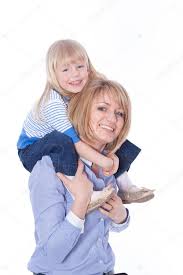 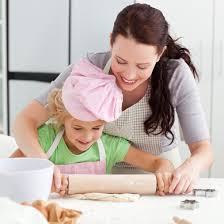 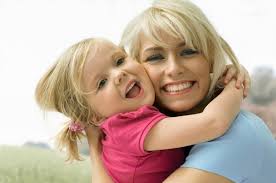 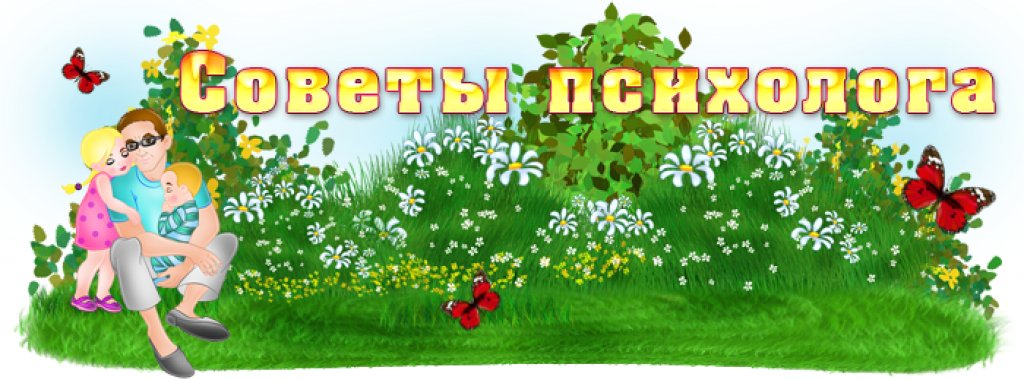 Контакт глаз: обычно родители с любовью и нежностью смотрят на своего ребёнка тогда, когда он особенно хорош и дисциплинирован. В таких ситуациях ребёнок обоснованно воспринимает родительскую любовь как обусловленную. Внимательнее всего ребёнок слушает родителей, когда они смотрят ему в глаза. Но, к сожалению, многие родители выразительно смотрят только в те моменты, когда они критикуют, поучают, попрекают, ругают. В такие моменты родители вряд ли могут убедить ребёнка в своей безусловной любви.
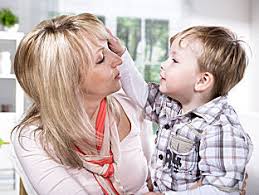 «Пристальное (безраздельное) внимание»
Оно требует времени и проявляется в том, что вы готовы выслушать ребёнка наедине, столько времени, сколько необходимо вашему ребёнку.
 Оно предполагает возможность полностью сосредоточиться на ребёнке, не отвлекаясь ни на какие мелочи.
Эта деятельность может показаться нам не особо интересной, но она полезна, т.к. ребёнок приобретает способность и потребность делиться со взрослыми своими переживаниями, делают это естественно в кризисные периоды жизни.
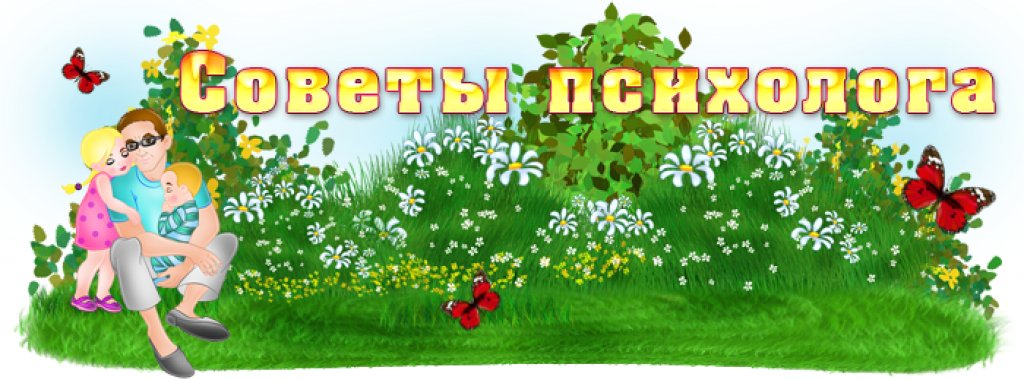 Слова поощрения: чтобы ребёнок чувствовал себя любимым, говорите ему это. С помощью слов поощрения вы можете поднять самооценку ребёнка.
Простые слова о любви, словно лёгкий дождик, благотворно влияют на душу ребёнка. И наоборот, грубые, оскорбительные слова, произнесённые в порыве гнева, могут снизить его самооценку и травмировать на всю жизнь.
«А какие фразы Вы чаще всего говорите своему ребёнку?»
 Как хорошо, что ты у нас родился
 Я рада тебя видеть
 Ты мне нравишься
 Я люблю, когда ты дома
 Мне хорошо, когда ты рядом
 Ты самое родное, что у меня есть
 Ты мой родной
 Я и папа тебя любим
 Мы все тебя очень любим
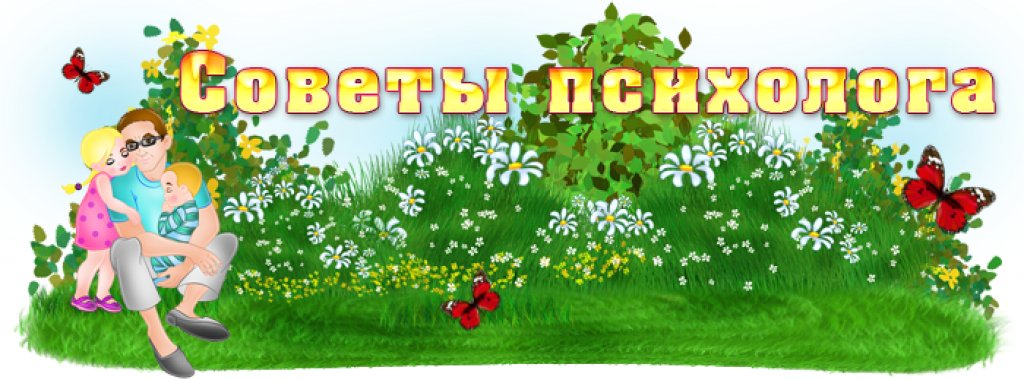 подарки: презенты как бы напоминают ребёнку «кто-то думает обо мне, вот что он мне подарил», вручаются подарки не за то, что ребёнок заправил постель или убрал в комнате (иначе это будет наградой за усердие). Подарки преподносятся по побуждению любви, чтобы ребёнок чувствовал себя любимым, а не как плата за заслуги.
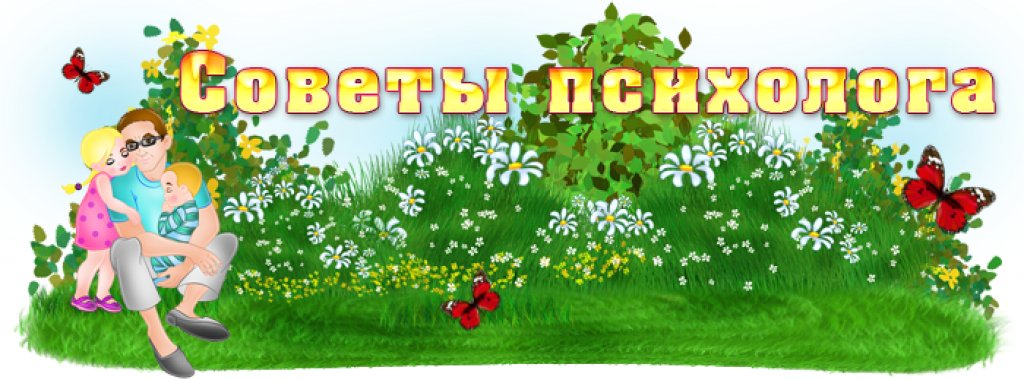 помощь: чтобы ребёнок чувствовал себя любимым, помогайте ему в том, с чем он сам не может справиться. На протяжении 18 лет после рождения ребёнка мы готовим пищу, стираем, чиним и выполняем тысячи других забот. Делая это с удовольствием, мы тем самым проявляем любовь к своим детям. Когда дети взрослеют,мы помогаем им овладеть навыками, необходимыми для самостоятельной жизни. Помощь-это мощный способ передать ребёнку посыл эмоциональной любви.
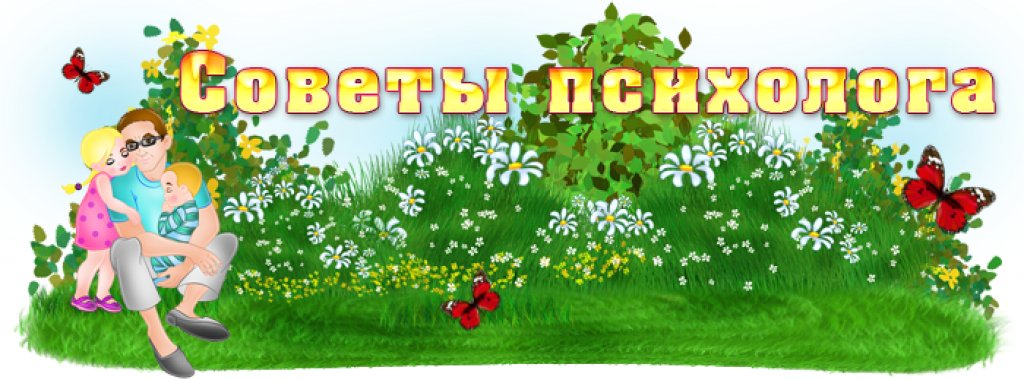 Чтобы ребёнок чувствовал себя любимым, определите его основной язык и регулярно говорите на нём.
Это самый эффективный способ поддержания высокого уровня эмоциональной удовлетворённости ребёнка.
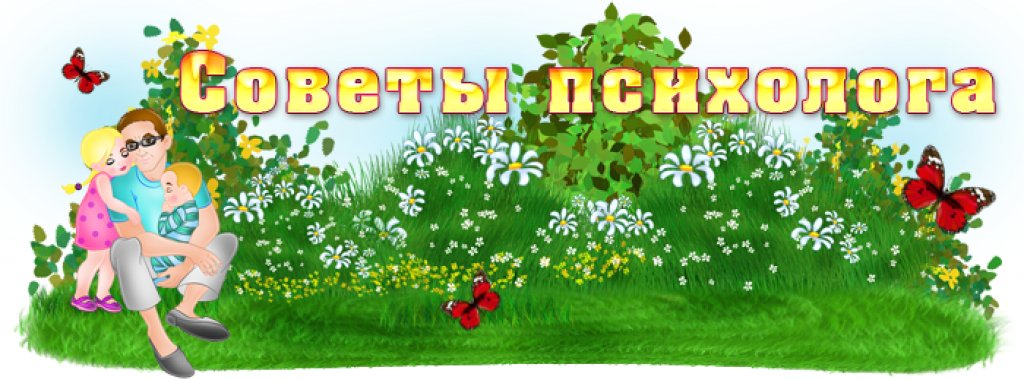 Пять языков любви к ребёнку:

Физический контакт
Контакт глаз
Пристальное внимание
Слова поощрения
Подарки
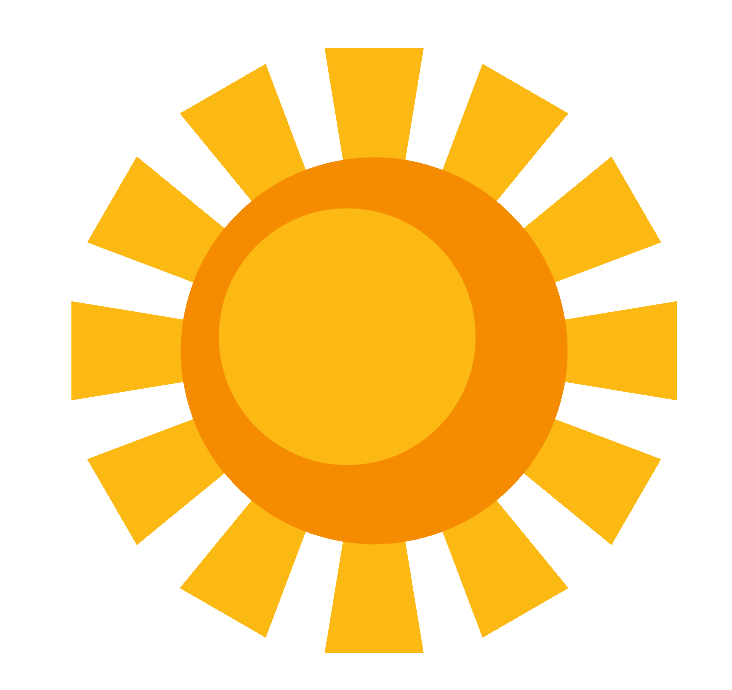 Я 
в лучах солнца!
«Неожиданным для меня сегодня стало…»


«Я и раньше знал, то, что…»



«Вот теперь я…»



«Самым полезным для меня сегодня было…»
Благодарю 
за участие!